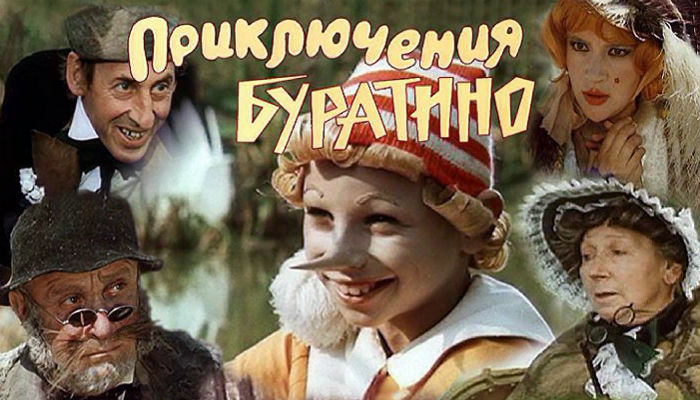 Всё о фильме «Буратино»
Авор: ученик 4а класса
МБОУ СОШ №7
г.ТуймазыГильфанов Булат
Информация о фильме:
Советский двухсерийный музыкальный телевизионный фильм по мотивам сказки Алексея Толстого «Золотой ключик, или Приключения Буратино», созданный на киностудии «Беларусьфильм» в 1975 году. Считается культовым. Телепремьера состоялась 1-2 января 1976 года. Википедия
Страна СССР
Режиссёр Леонид Нечаев
Музыка Алексей Рыбников
Длительность132 мин.
Продюсер Беларусьфильм
Актёры:
Татьяна Проценко: Актриса, известная по роли Мальвины. 
Томас Аугустинас: Томас играл Атемона
 Ролан Быков: играл Кота Базилио
Дмитрий Иосифов: озвучивал Буратино
Елена Санаева: озвучивала Лису Алису
Рина Зеленая: озвучивала черепаху Тортилу
Юрий Катин-Ярцев: озвучивал Джузепе
Рома Столкарц: озвучивал Пьеро
Николай Гринько: озвучивал папу Карло
Этуш Владимир Абрамович: озвучивал Карбаса-Барабаса
Владимир Басов: озвучивал Дуремара
Песня буратино: темп быстрый,регистр средний,ритм паузный,гармония согласованная.
Песня фонарщиков: темп медленный,ритма нет,регистр  низкий,гармония согласованная.
Песня папы Карло: темп низкий,регистр низкий,ритм длительный,гармония соответствие.
Песня кукол Страшный Карабас: темп уморительный, регистр средний,ритм определённый,гармония согласованная.
Песня Дуремара: темп уморительный,регистр средний, гармония согласованная.
Песня-танец лисы Алисы и кота Бразилиа: темп быстрый,  регистр средний,ритм  длительный,гармония соразмерный.
Песня Карабаса Барабаса: темп медленный,регистр средний,ритм паузный,гармония соответствие.
Песня Пауков и Буратино: темп медленный, регистр низкий,ритм звуков и пауз,гармония  соразмерная.
Песня Поле чудес: темп медленный,регистр  низкий,ритм паузный,гармония соразмерность.
Песня черепахи Тротилы: темп медленный, регистр низкий, ритм паузный, гармония соответствие.
Песня Пьеро: темп умерительный, регистр средний, ритм длительный, гармония соответсвие.
Мне понравились песни, песня папы Карло, песня лисы Алисы и кота Базилио, и песня поле чудес.
Почему? Потому что они весёлые!
Если бы у меня была возможность сыграть роль в этом мюзикле то я сыграл бы папу Карло.
Почему? Потому что интересная эта роль!
СПАСИБО ЗА ВНИМАНИЕ!